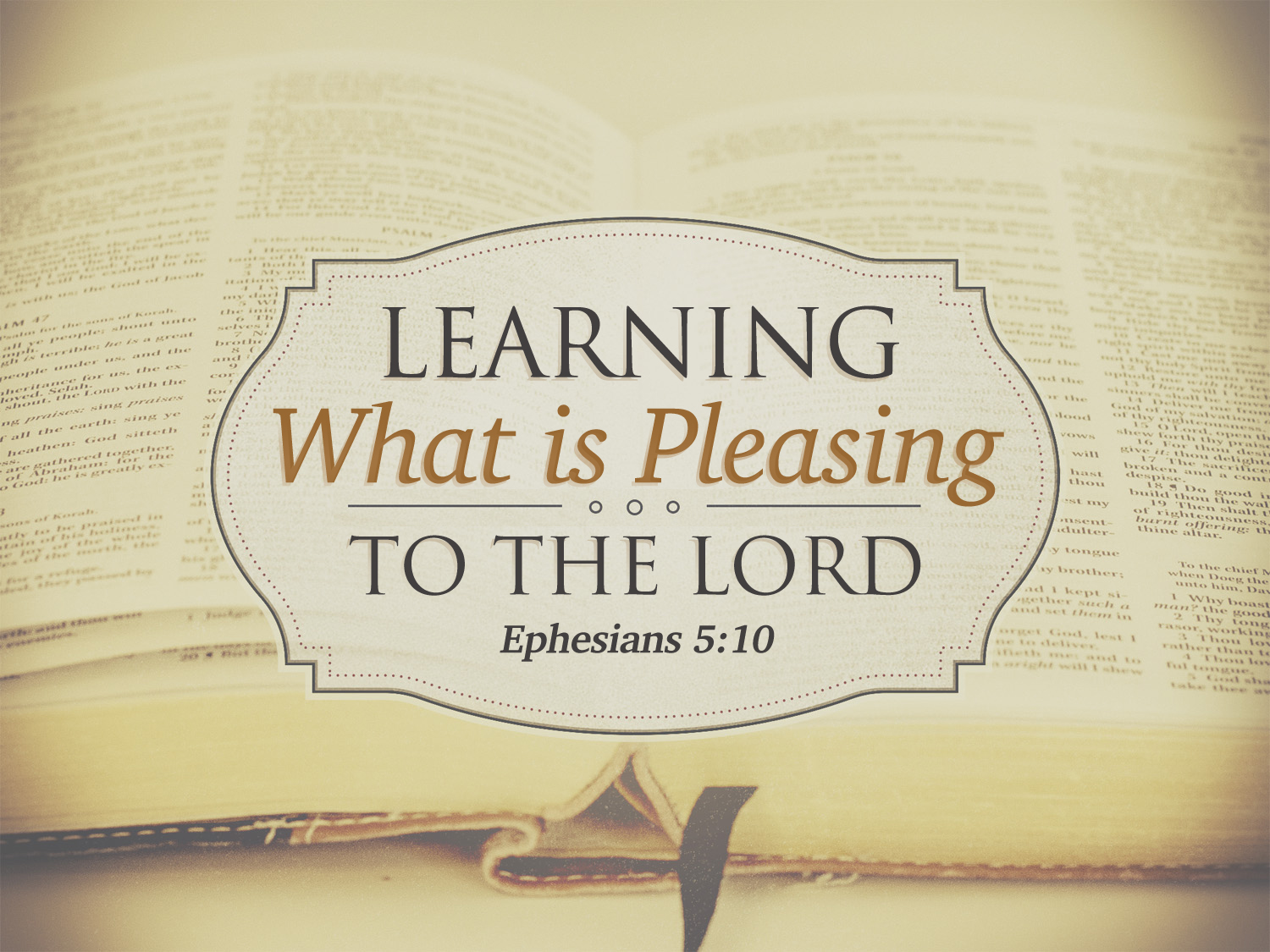 Jesus’ Priority In Pleasing The Lord (John 8:29)
[Speaker Notes: Welcome!

Theme this year comes from Eph 5:10.  A lot of thought and planning went into developing a theme that would be specific enough to be helpful, and deep enough to avoid feeling worn out and over-done by the end of the year.  So once an month, we will have a lesson that connects to this idea.

Today, we being by looking to JESUS and the PRIORITY that He gave to PLEASING the FATHER.]
Jesus’ Example of Pleasing God
“And He who sent Me is with Me; He has not left Me alone, for I always do the things that are pleasing to Him.” John 8:29
“Sent” For This Purpose
“With Me/Not Alone” Dependable Fellowship
“Always” Daily, All-Encompassing Lifestyle
“Do” Active
[Speaker Notes: John 8:12 & John 8:29 Are Inseparable.

With Me…Not Alone – Jesus has confidence in his connection with the Father.   Jaimison, Fausett Brown commentary says it this way: In the face of cruel critics.. “I have a sympathy and support transcending all human applause.”

ALWAYS:  only Jesus can fully say “always” – but the lesson for us is still the same.  This is all-encompassing, everyday.  This is who we are, and who we are becoming more like.  This is on-going, daily, for the rest of our lives.

Do: Active Obedience.  More than words…Living faith.
Once I know, what is pleasing to God – then there is no more need for debate.  Once I know what is pleasing to God – the decision is made.  I’m doing that.


Jesus pleased God by UNDERTAKING the mission of Redemption, but also by CARRYING out that Mission in a God approved Manner.  In the same way – we have to accept our mission and carry it out in a Godly manner.]
Jesus’ Priority In Pleasing The Father
The Will & Work of The Father. John 4:34
Choosing To Deny Self, Listen Carefully, & Pursue The Will of the Father. John 5:30
Jesus Understands His Purpose, His Goodness, & The Fruit To Be Produced. John 6:37-40
[Speaker Notes: WHAT JOHN SHOWS US….is that when Jesus said  “always” He meant it.  Over and Over, John records for us, how Jesus kept on seeking to Please God in every facet of his life.

The Will & Work of the Father:  Jesus finds nourishments and strength by making this his purpose in Life.

John 5:30 – Look at what the verse says will be produced:  Godly Judgment and Justice.]
Jesus’ Priority In Pleasing The Father
Speaking The Father’s Words. John 14:10
Fellowship Without Hypocrisy. John 14:11
Obedience, Love, & Abiding Together. John 15:10
Living For God’s Glory. John 17:4
[Speaker Notes: The Will & Work of the Father:  Jesus finds nourishments and strength by making this his purpose in Life.

John 5:30 – Look at what the verse says will be produced:  Godly Judgment and Justice.


HE DID ALL THIS No MATTER WHAT HE WAS FACED WITH – NOTHING CAUSED HIS PRIORITY TO EVER CHANGE……

No Amount of Suffering Would Stop Him.
No Amount of Opposition Would Compromise His Message.
No Amount of Worldly Success Would Tempt Him Away.
Mt 4, & Mt 16:26-27]
Rock Solid Reality
God Will Be Either Greatly Pleased or Greatly Displeased With Me. Matt. 25:24-25
Pleasing God Demands Carefully Studying & Following His Word. 2 Timothy 2:15
Pleasing God Will Always Involve An Element of Trust. Hebrews 11:6
[Speaker Notes: MT 25 -  **God has high standards and high expectations.  And he has not asked MORE of us, than we can deliver.   HE IS PLEASED, when we take what He has entrusted to us, and use it diligently to follow His instructions. The results will vary – but the HEART of seeking to Please HIM has to be there.  

He has given each of us things we CAN do – and he wants to know if we will do what we CAN.

CAREFULLY STUDYING:  Study to show thyself approved unto God – 2 Tim 2:15

Without Faith It is Impossible To Please God…  1,) We must believe IN GOD.  But we must also TRUST GOD enough to follow Him – because there will be MANY times, He doesn’t explain himself. He doesn’t show us  the final results. He simply says: You can trust me – so do this.]
Living A Life Pleasing To God
I Want To Please God, So I Will Be Directed By God’s Words Above All Others & In All Areas.
I Want To Keep Pleasing God As My Top Aim, So I Will Live With The Big Picture In Mind:
To See His Purposes Fulfilled, His Grace Extended, His Rewards Welcomed, & His Glory Praised
I Want To Please God, So I Will Cherish & Honor My Relationship With God, Knowing He Sees All.
[Speaker Notes: I Will Be Directed.  Rather than being directed by my desires, ambitions, plans, etc…  I will be directed by HIM.


BIG Picture In Mind:  Using His talents and strengths to help others.

Loving God with all my heart, mind, soul, and strength.


RELATIONSHIP WITH GOD…. Yes First, But Not To The Exclusion of others. In fact, all others will be influenced by our fellowship with God.]
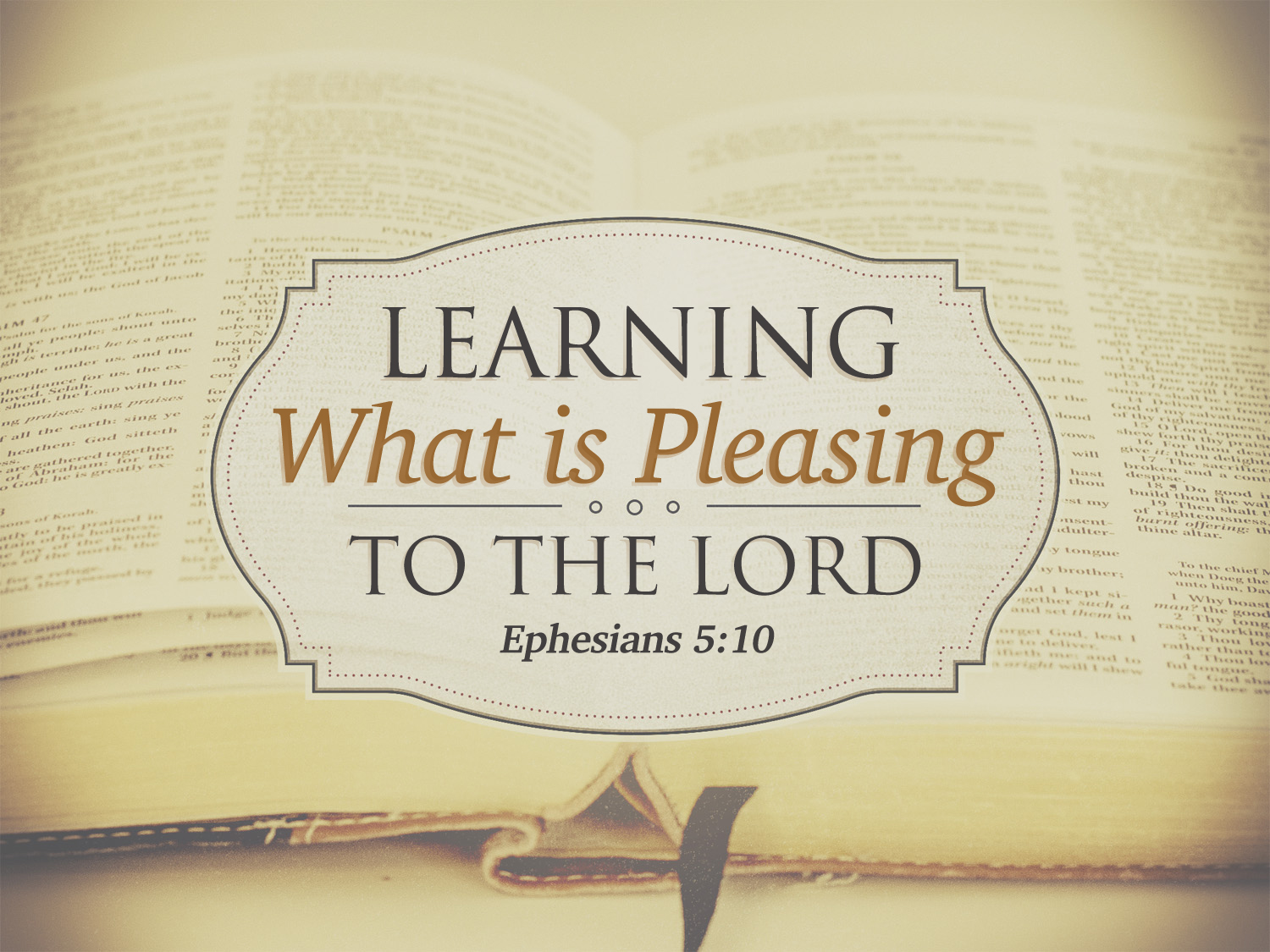 Jesus’ Priority In Pleasing The Lord (John 8:29)
[Speaker Notes: God declares that JESUS IS PLEASING TO HIM, when he is baptized….Today, you can leave HERE KNOWING that God is pleased with you as well…. And it starts the same way.

Acts 2:38]